Figure 1
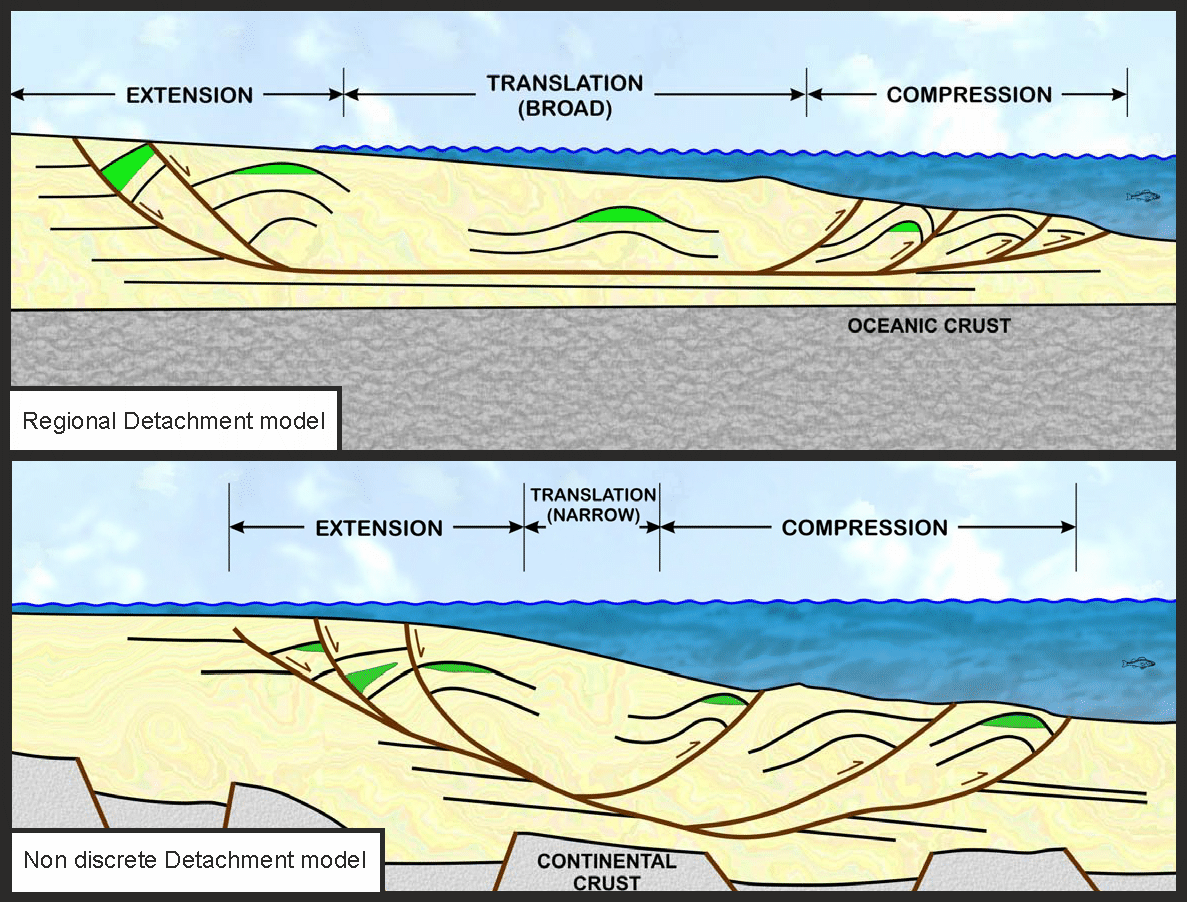 Figure 2
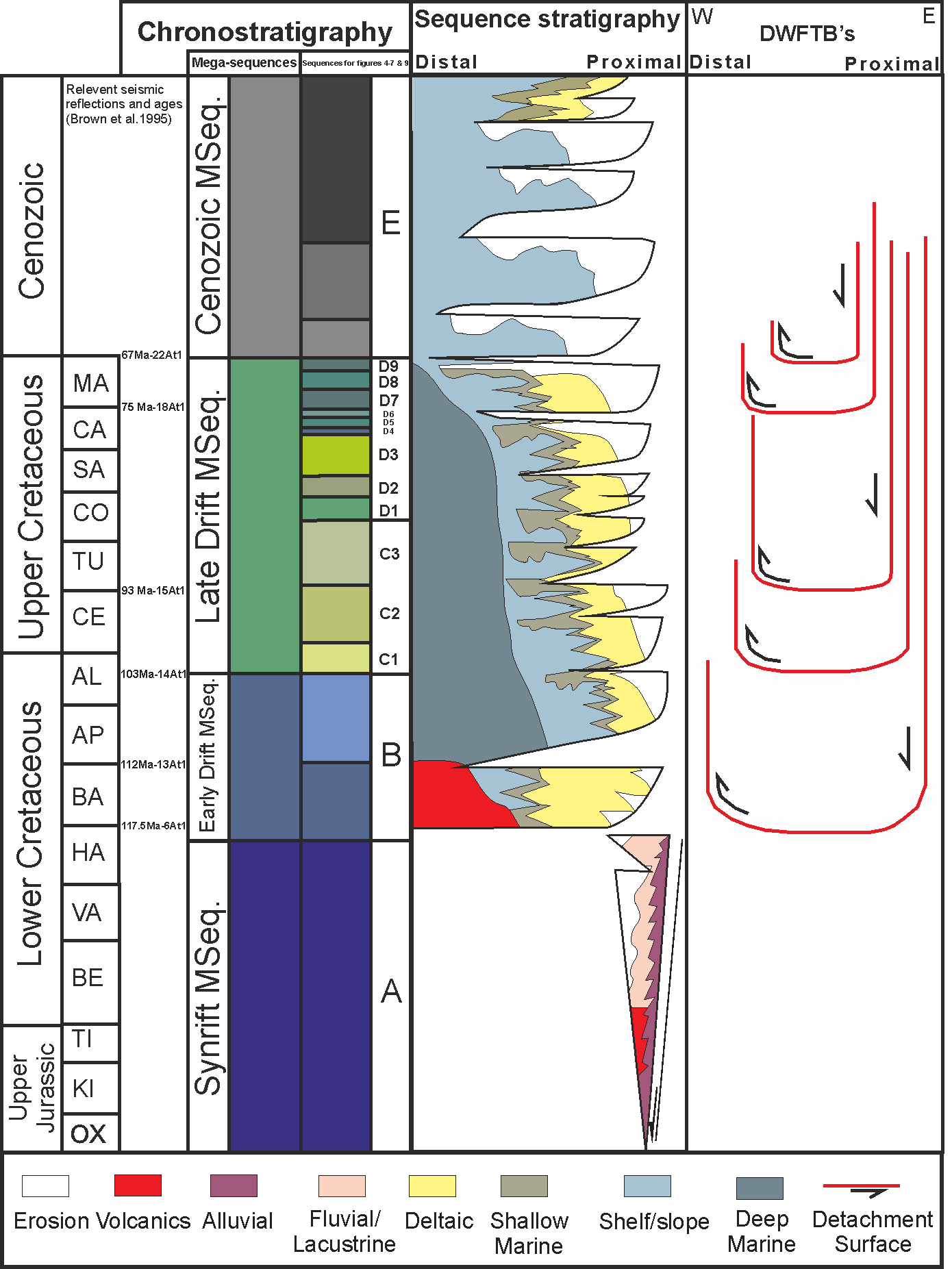 Figure 3
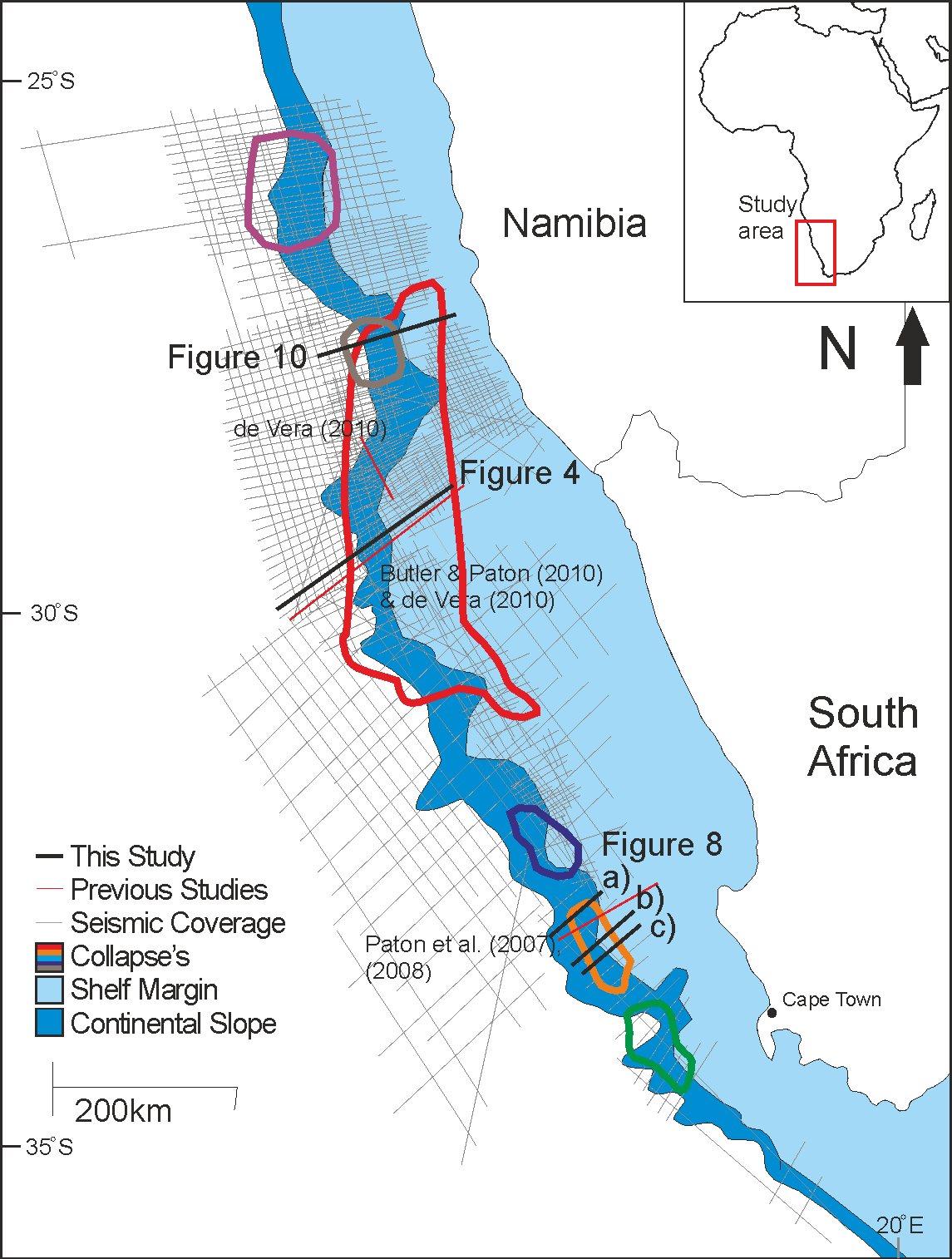 Figure 4
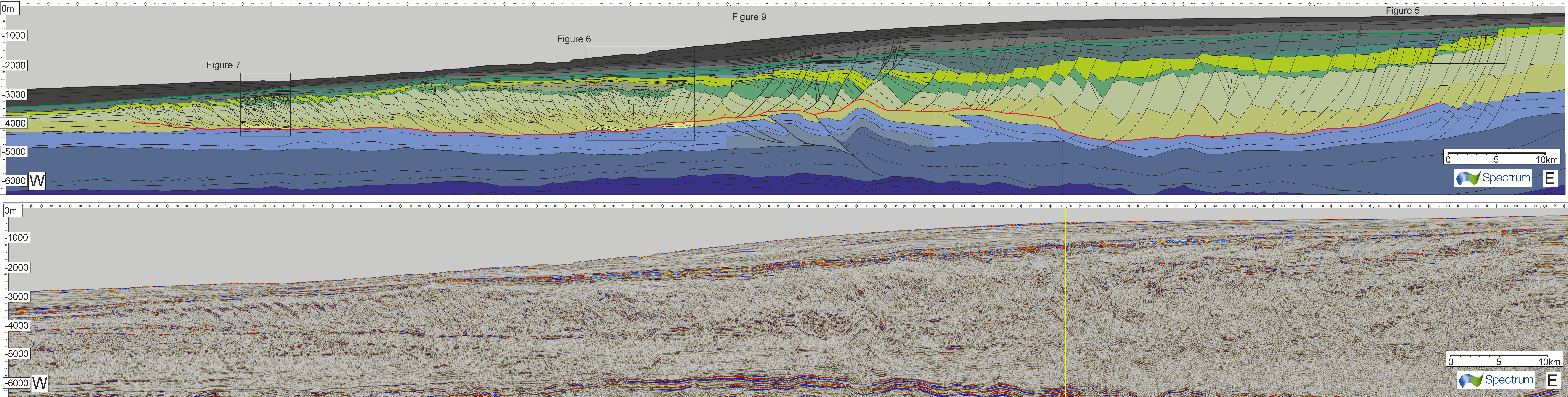 Figure 5
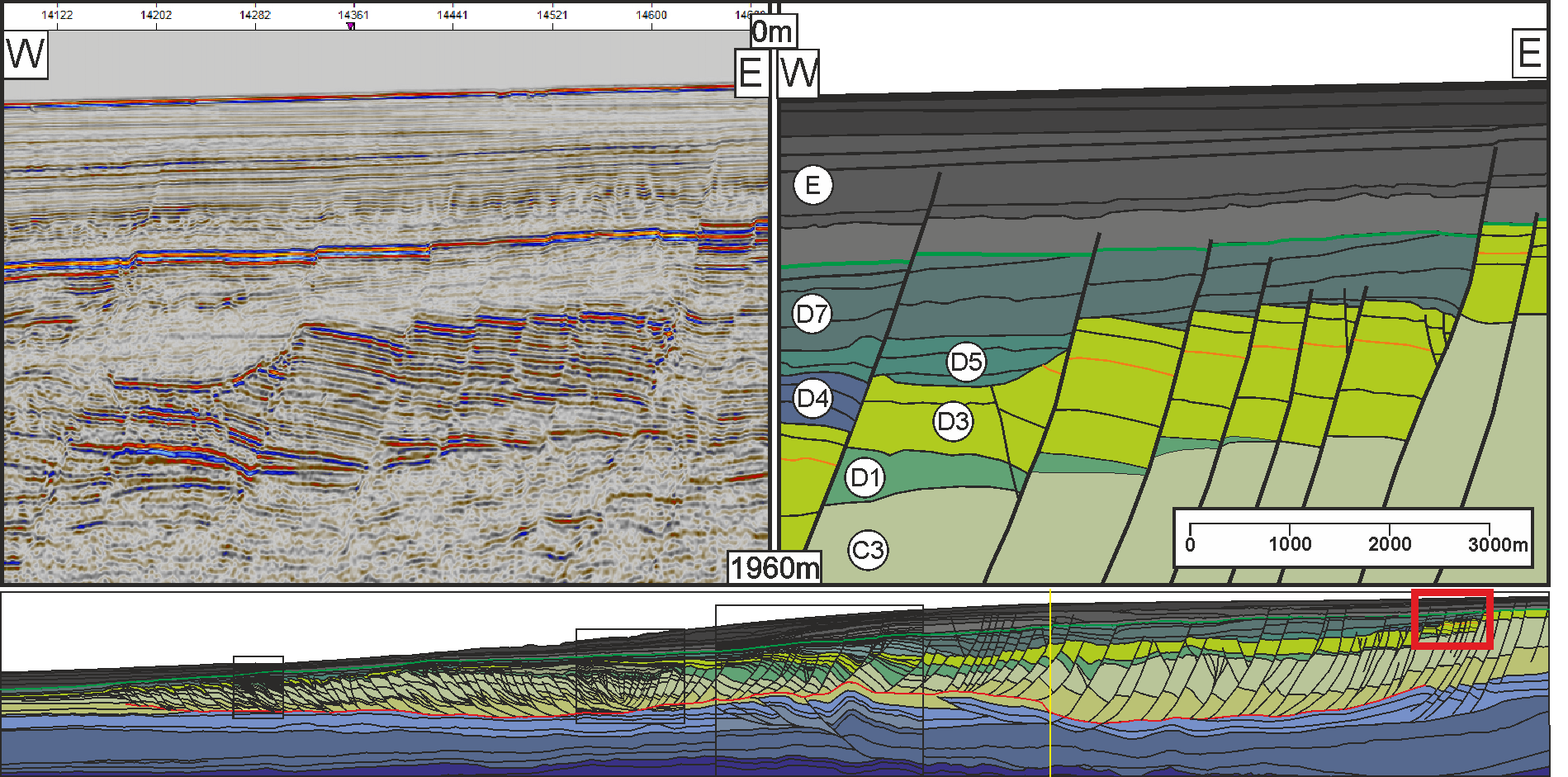 Figure 6
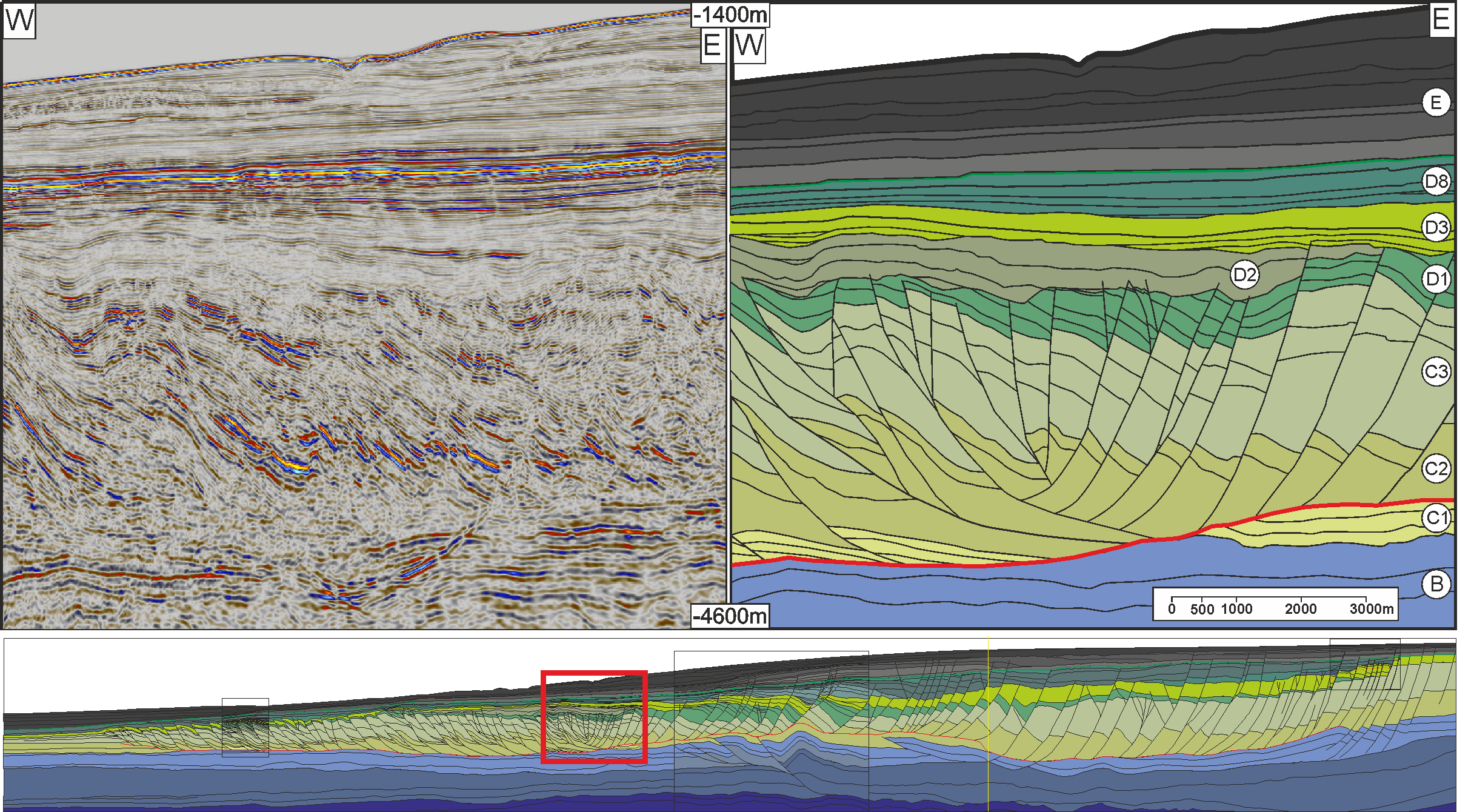 Figure 7
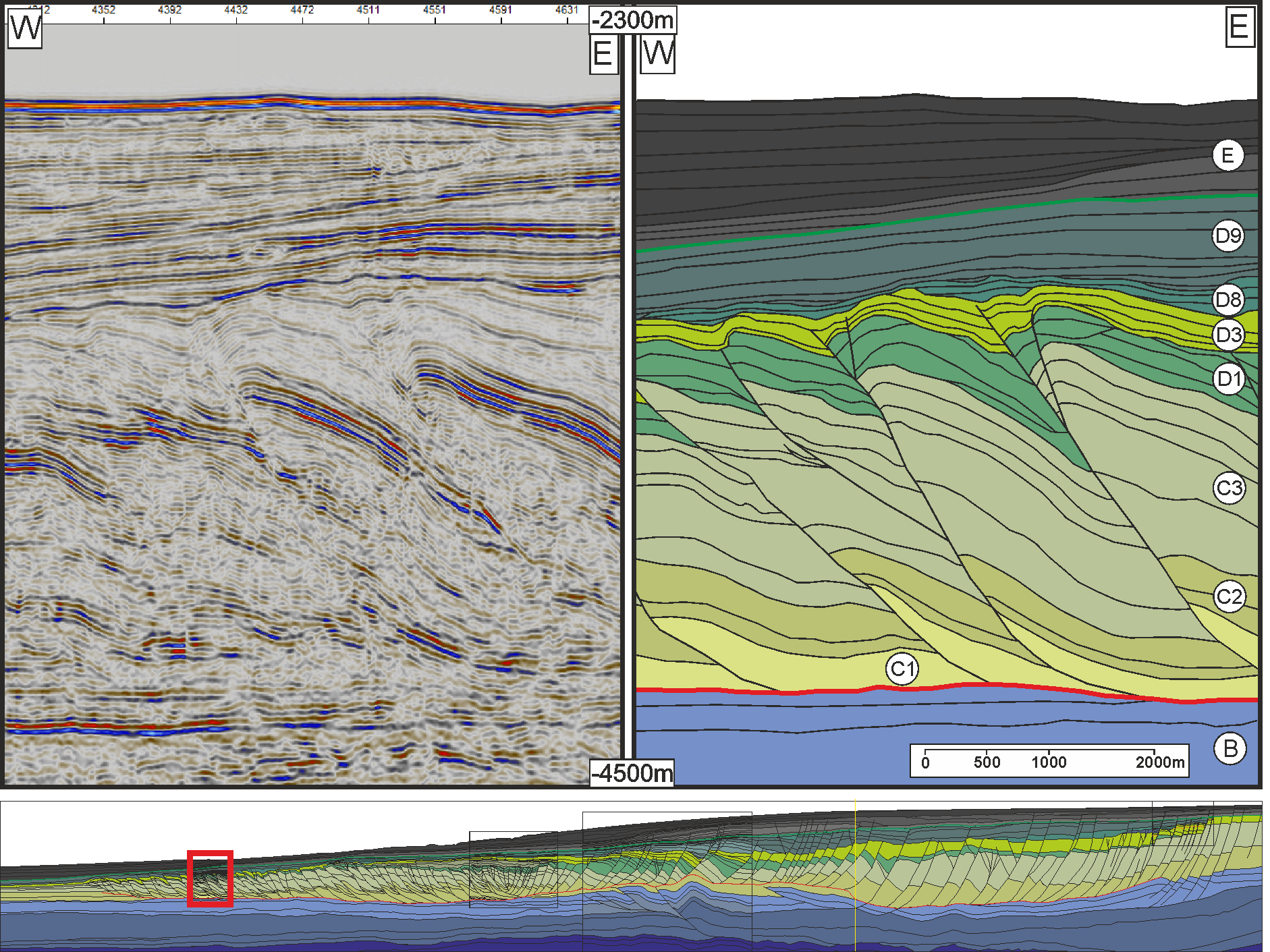 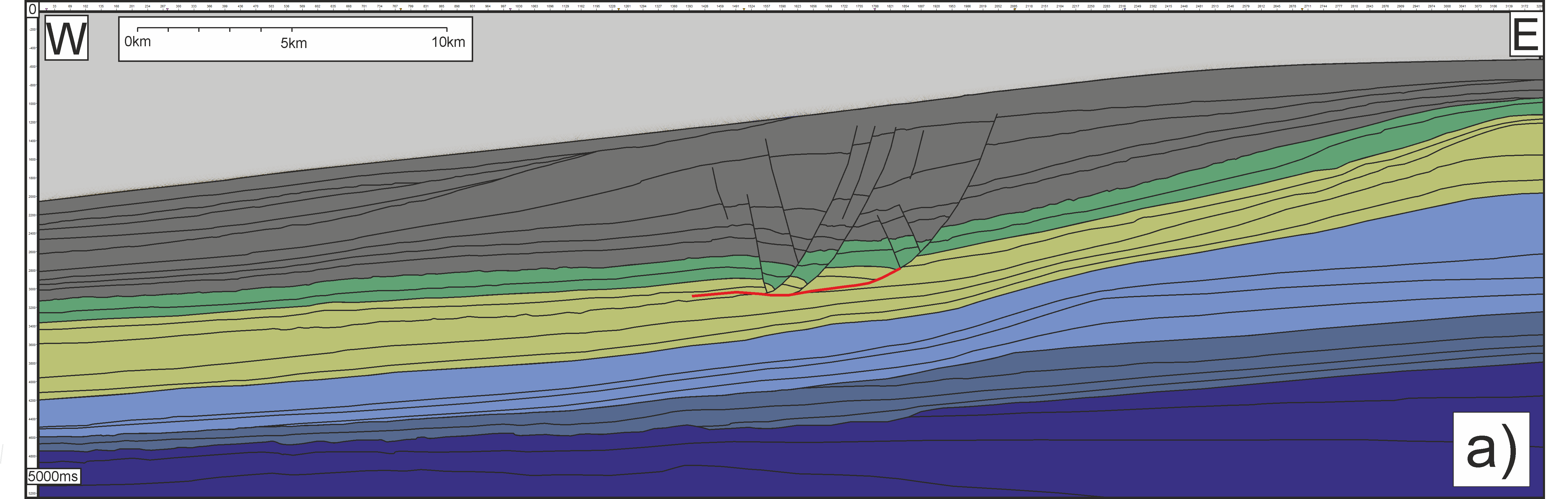 Figure 8
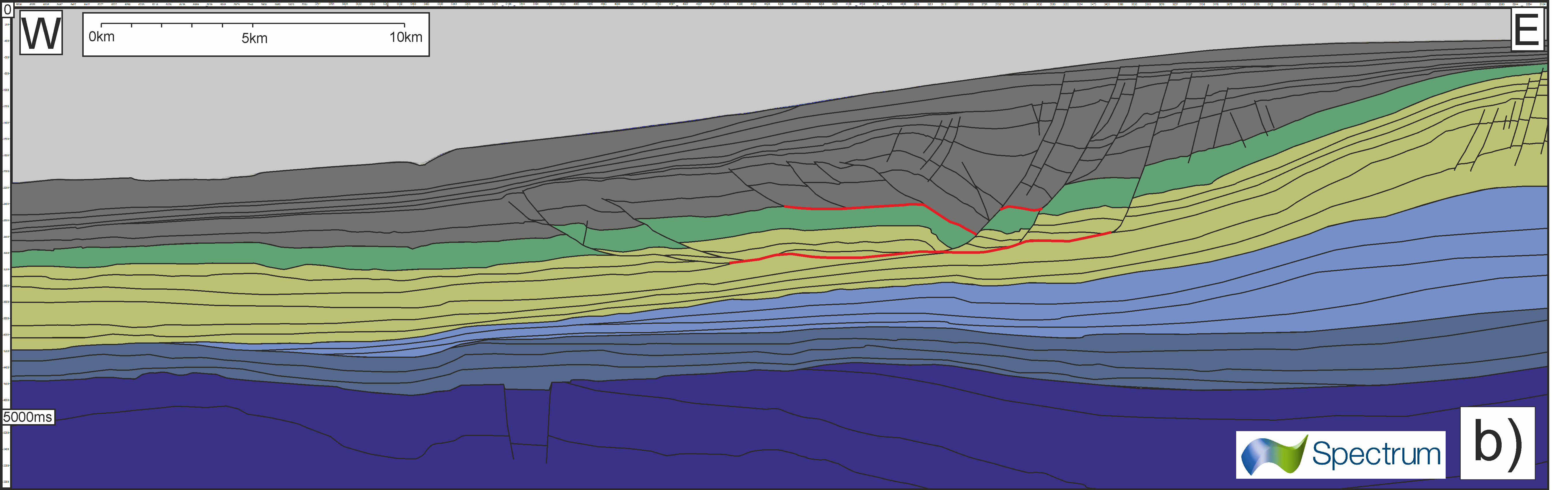 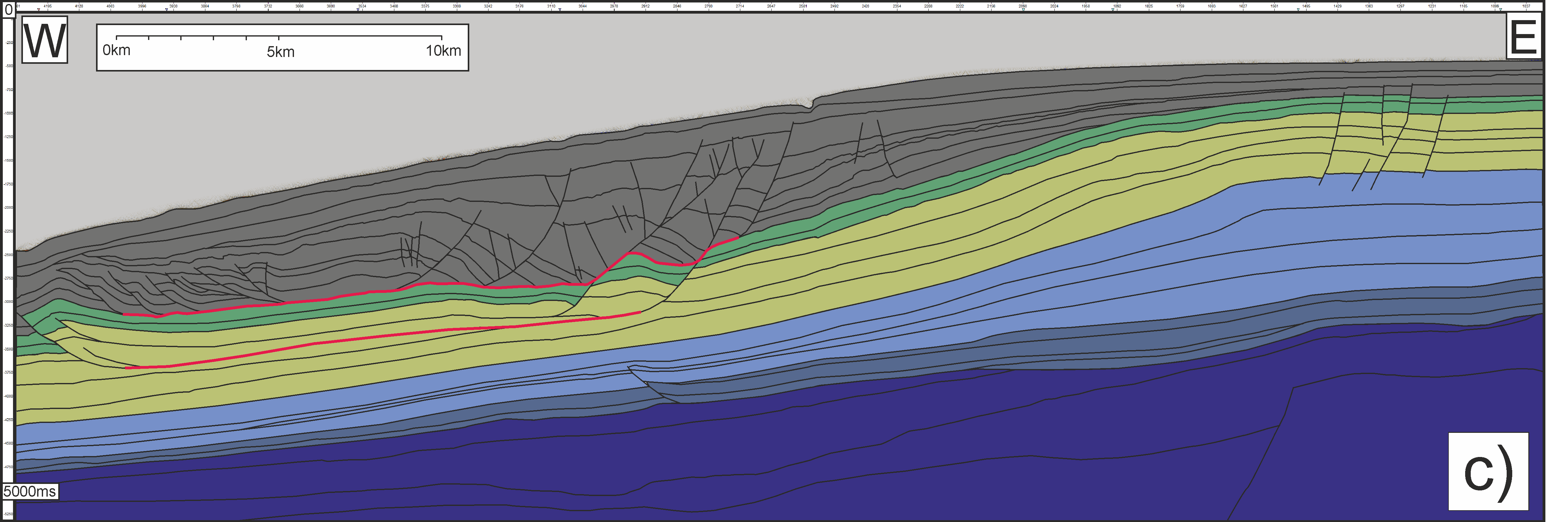 Figure 9
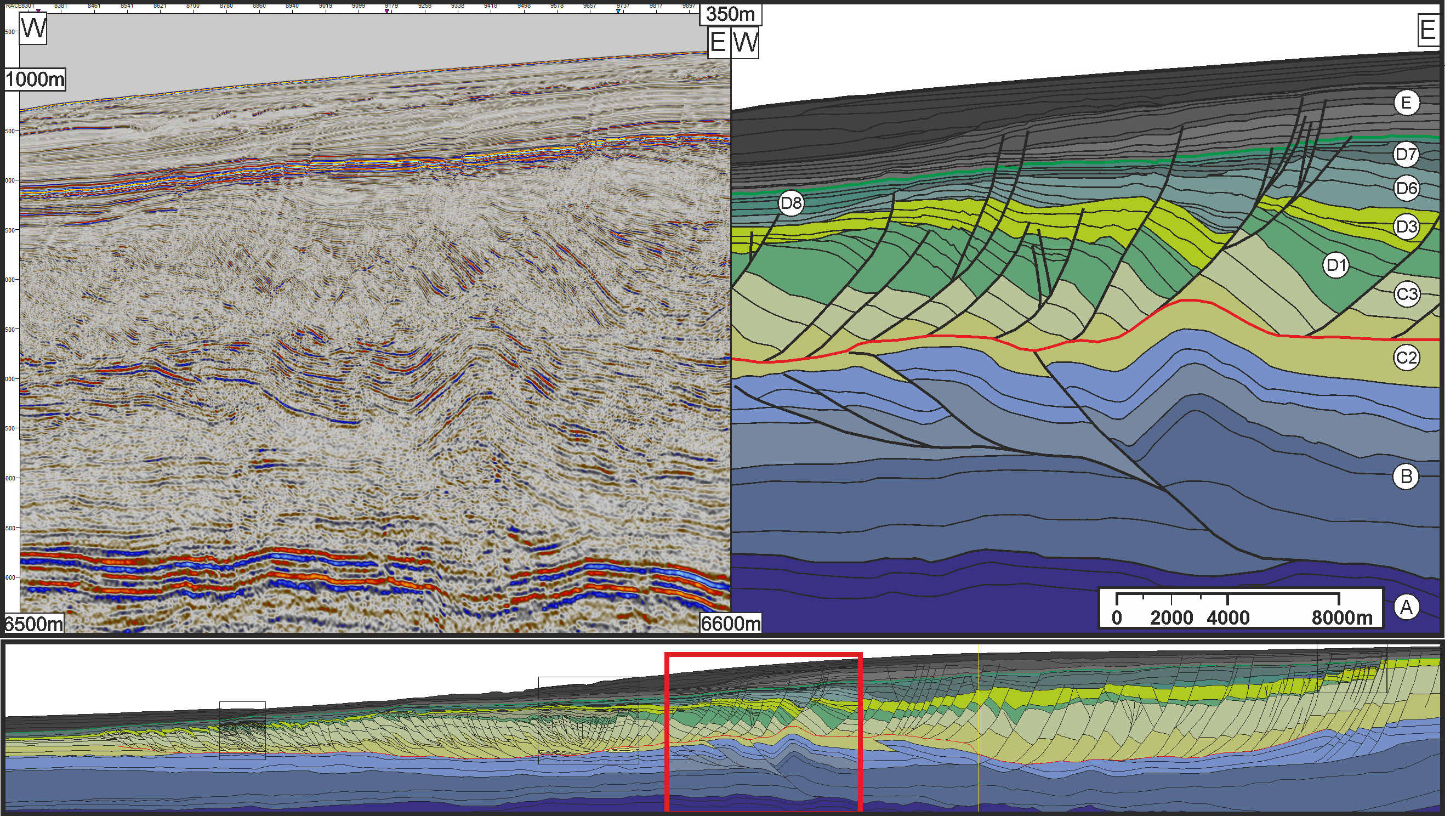 Figure 10
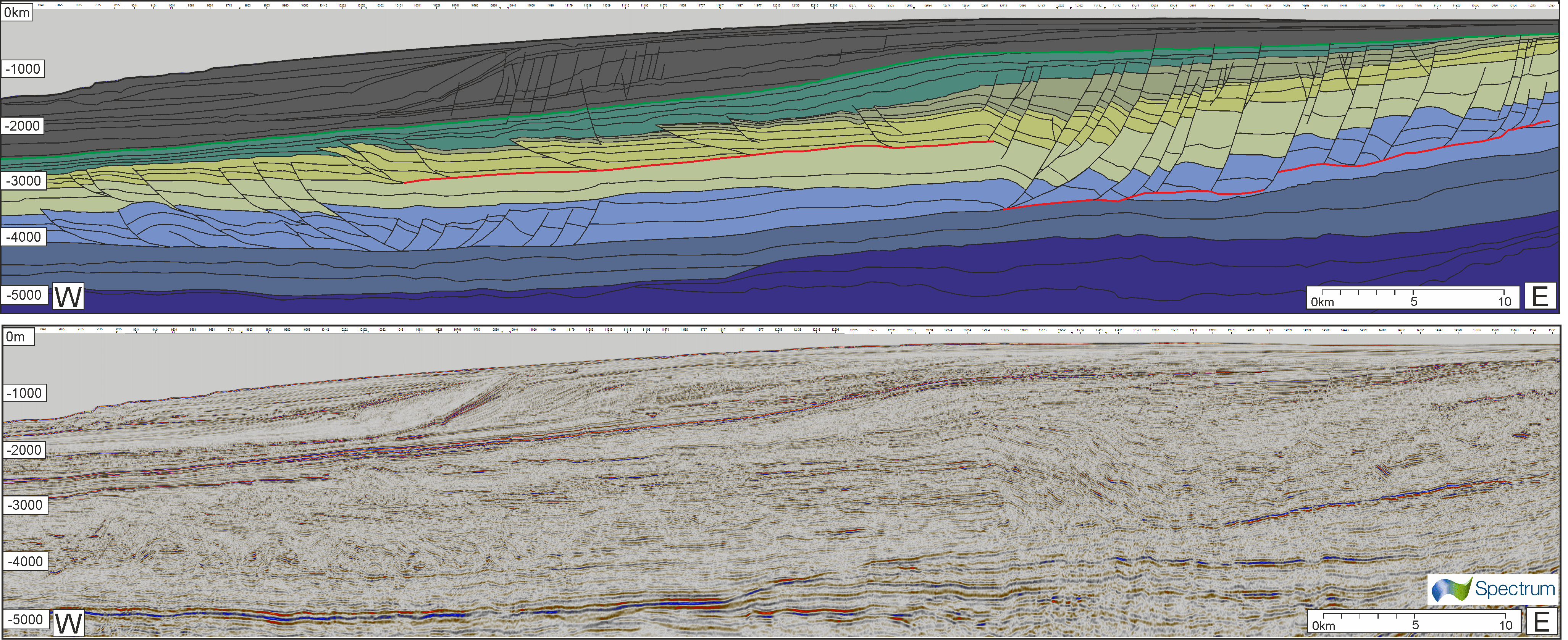 Figure 11
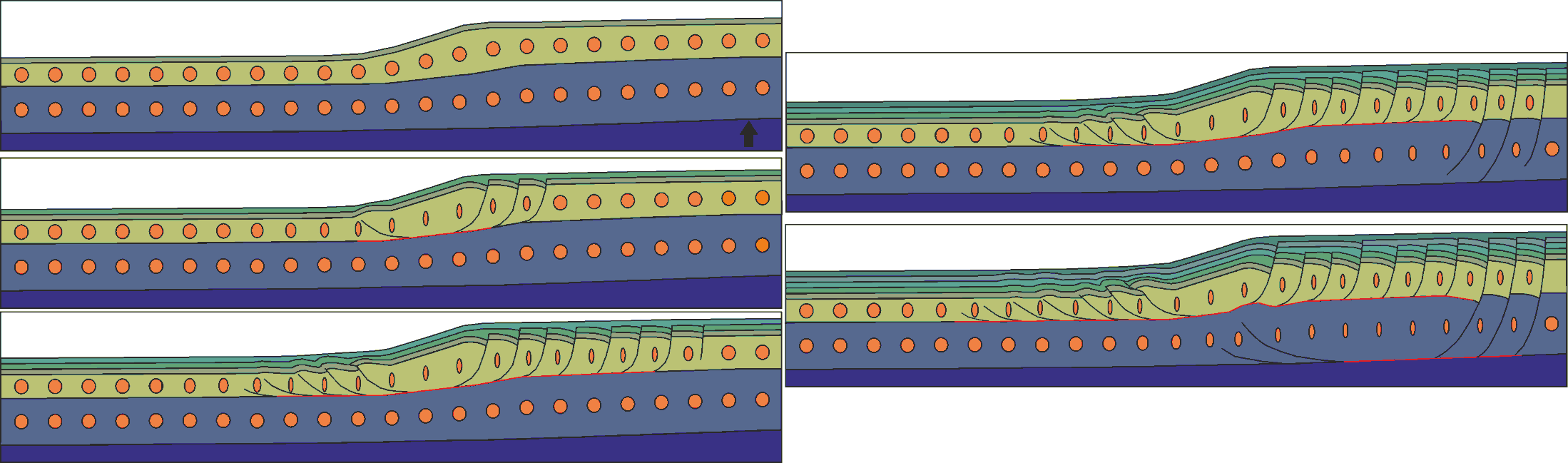 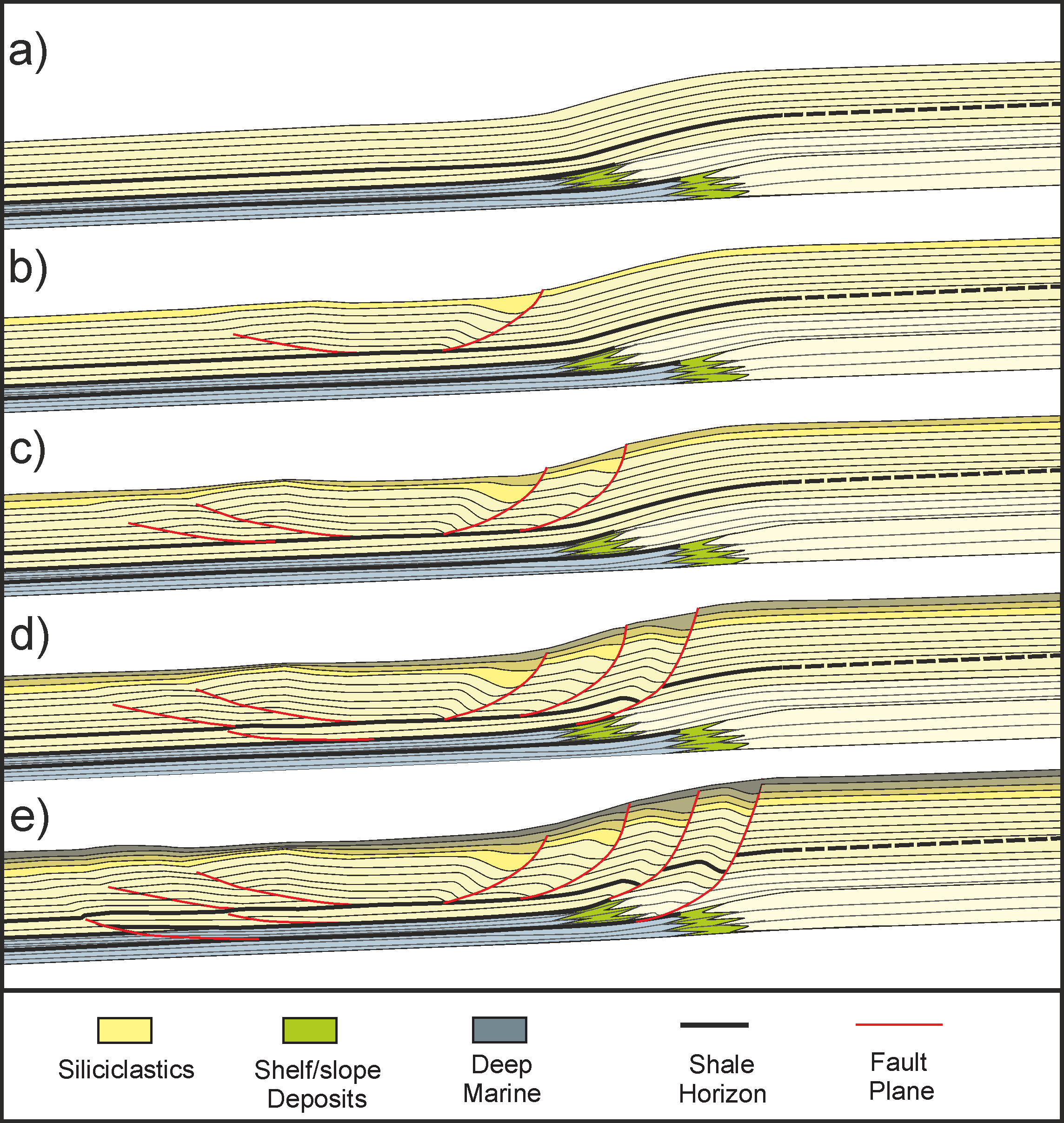 Figure 12